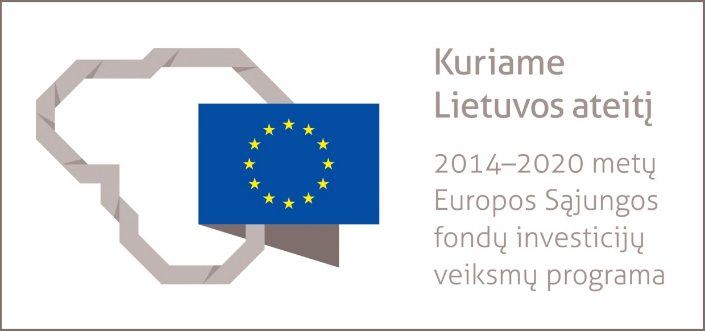 Modernizuota TPDRIS ir TPDR
Klausimų aptarimas
Privalomai TPDRIS keliamų dokumentų sąrašas, kai rengiami kaimo plėtros žemėtvarkos projektų rengimo ir keitimo procesai
Dėl atsakymų į pateiktus prašymus išduoti teritorijos planavimo sąlygas teikimo TPDRIS
Ačiū už dėmesį!